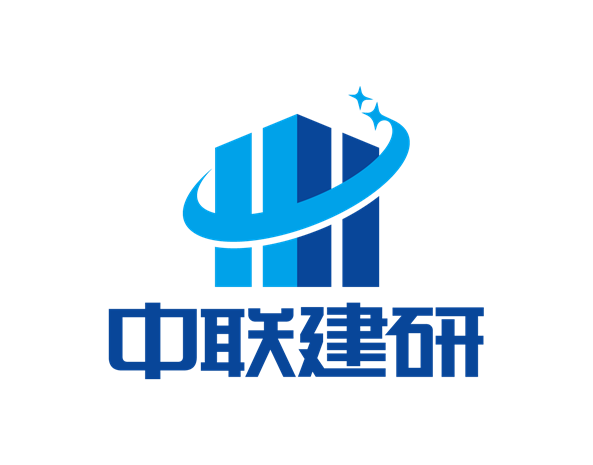 企业简介
北京中联建研科技有限公司
Beijing Zhonglian Jianyan Technology Co., Ltd.
2019年3月
企业介绍
1
目录
行业背景
2
核心产品
3
咨询服务
4
未来发展
5
01
ENTERPRISE INTRODUCTION
企业介绍
北京中联建研科技有限公司
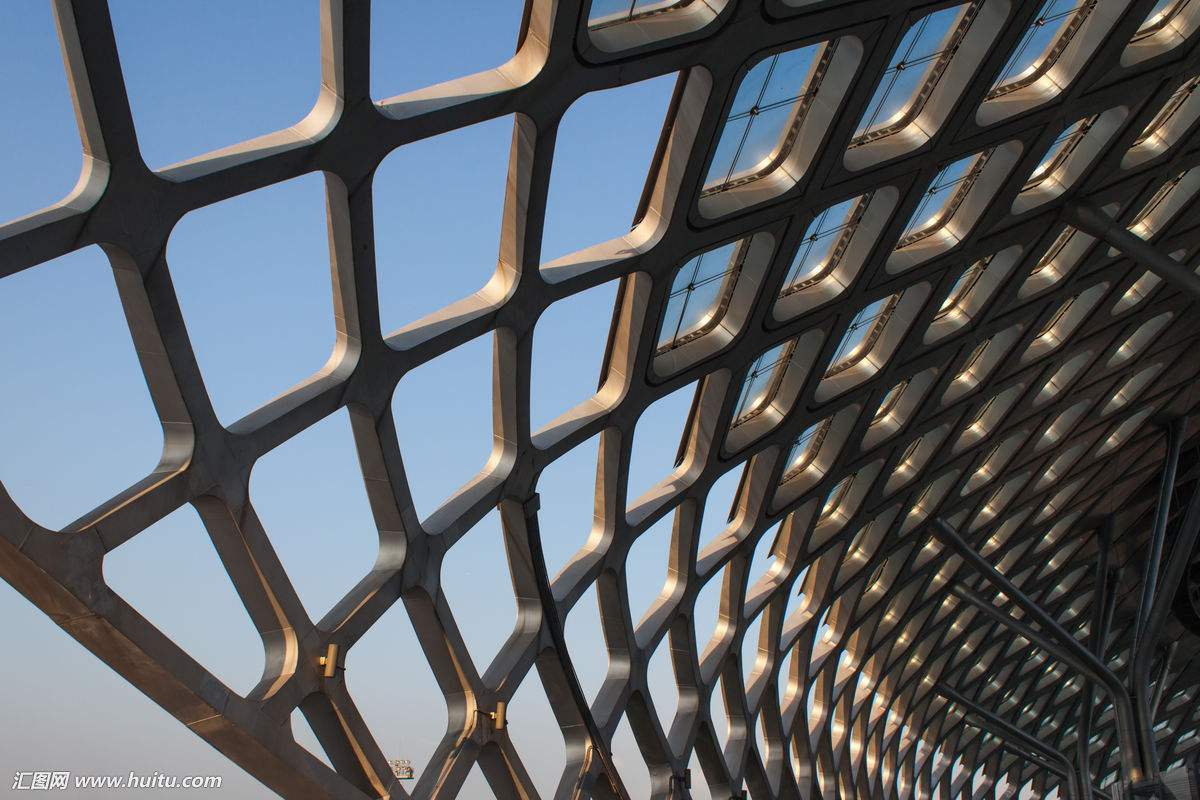 企业简介
COMPANY PROFILE
北京中联建研科技有限公司是一家致力于建筑产业现代化的高新技术企业，秉承做工业化绿色建筑的先行者和实践者。主要从事钢结构装配式建筑设计、装配式技术研发、装配式技术指导、BIM信息化管理、EPC项目总咨询等专业服务，是集研发设计、技术咨询、成本分析、人才培训等为一体的钢结构建筑产业化技术方案提供商。

    公司与中国建筑科学研究院有限公司、中国建筑标准设计研究院、住房和城乡建设部科技与产业化发展中心、中国建筑金属结构协会等国内一流的前沿科研机构和行业协会通力合作，以提升装配式钢结构技术为己任，促进钢结构行业规范管理为目标，充分发挥企业技术研发优势，不断增强企业核心竞争力，努力提升在行业中的地位和价值，真正成为中国钢结构建筑技术创新的引领者。

    公司已参与完成国内多个试点示范项目，其中学校、医院、保障房、公租房等产业化项目已经顺利竣工或正在进行。公司拥有中关村高新技术企业证书，成功登陆北京四版市场（企业代码ZS4327），成为中国建筑金属结构协会会员单位。
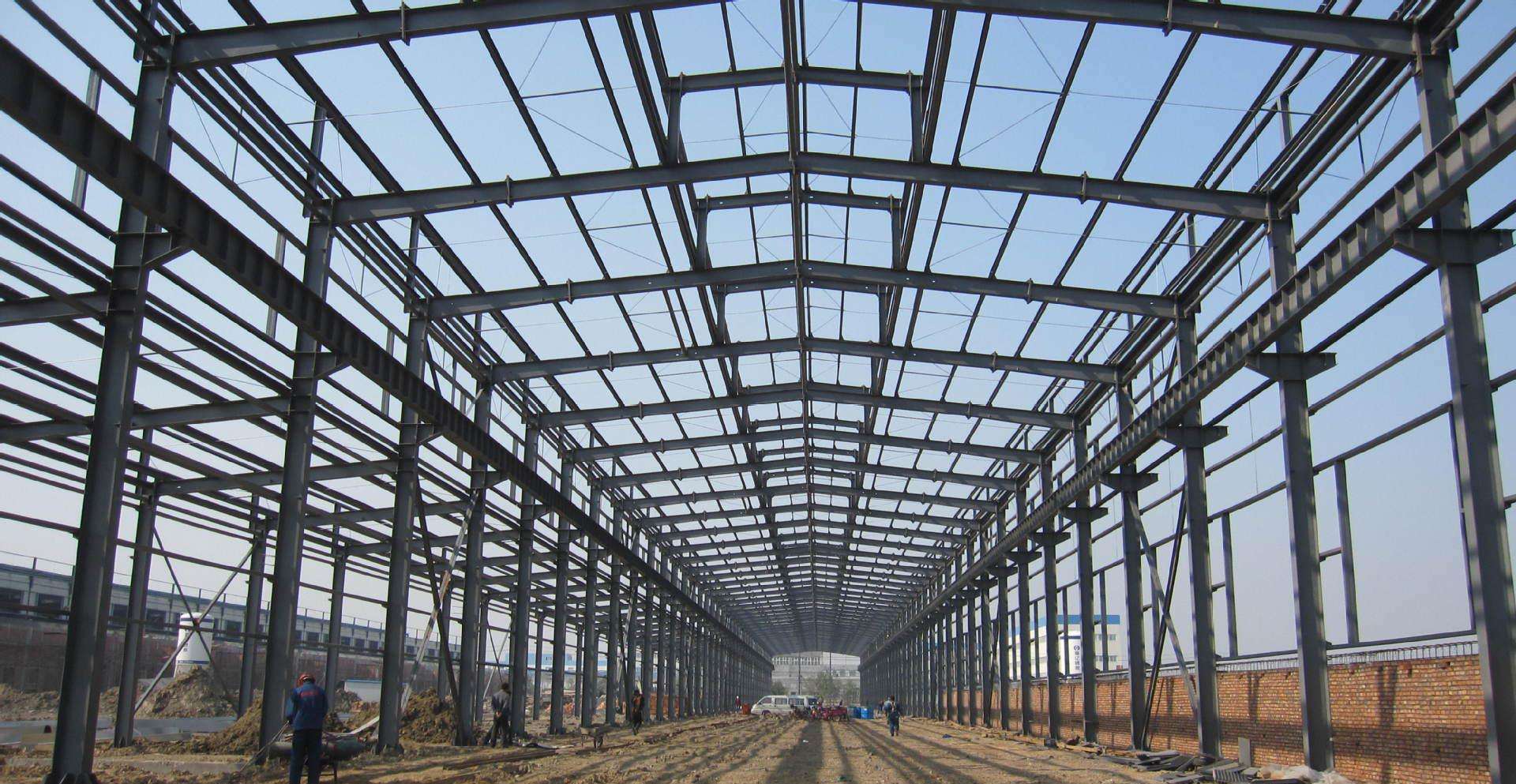 合作机构
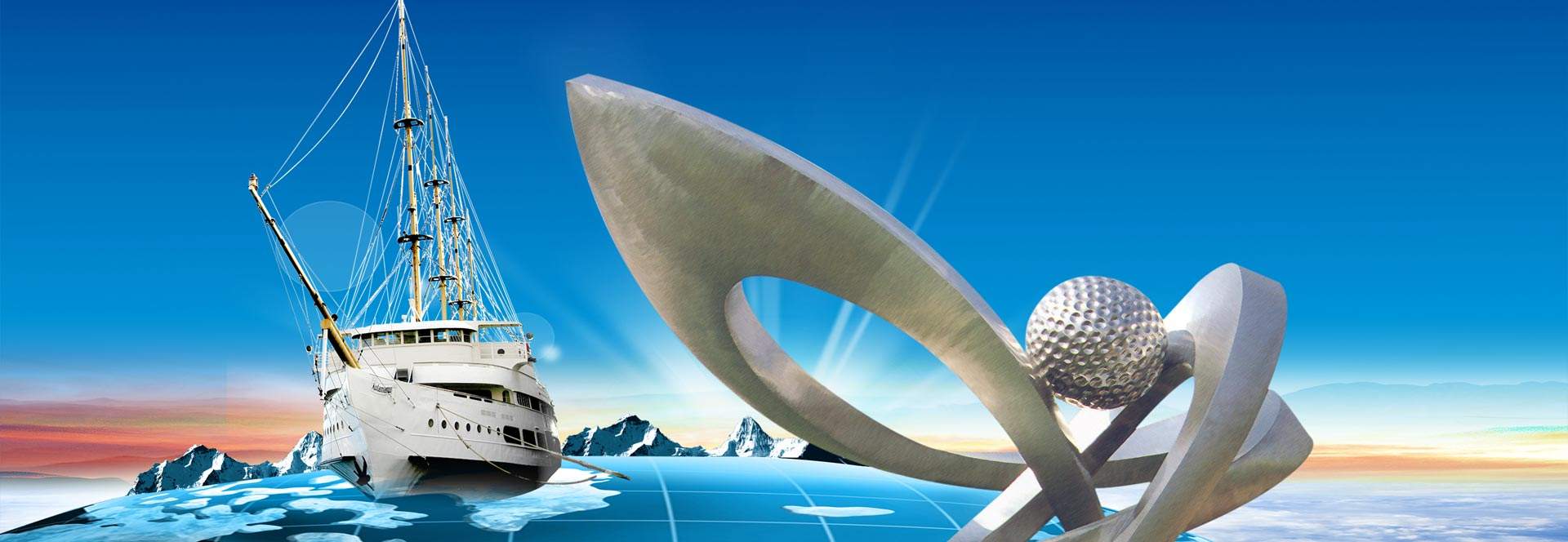 COOPERATION AENCY
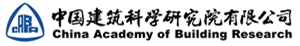 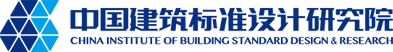 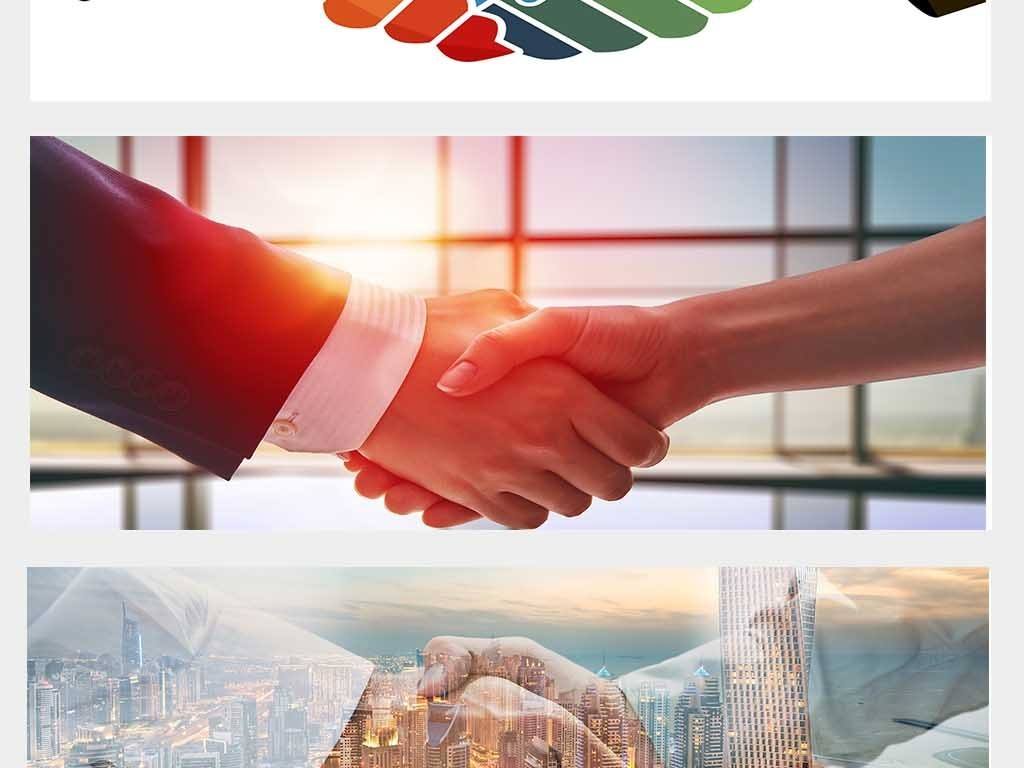 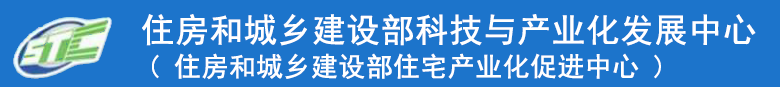 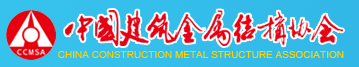 公司荣誉
COMPANY HONOR
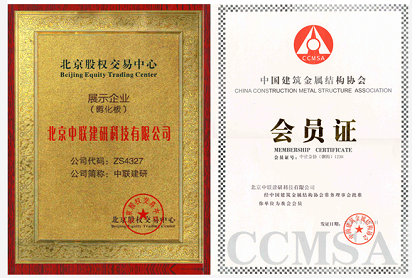 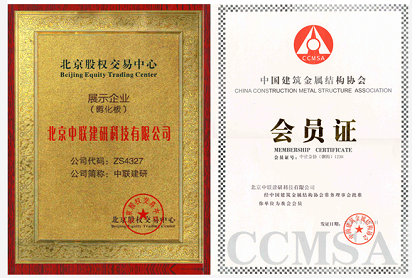 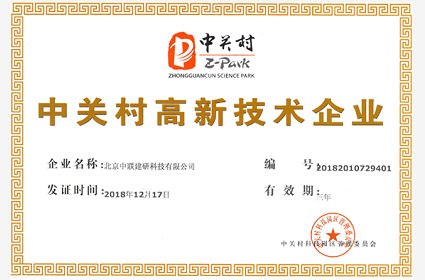 中关村高新技术企业
北京股权交易中心展示企业
中国建筑金属结构协会会员证
企业文化
CORPORATE CULTURE
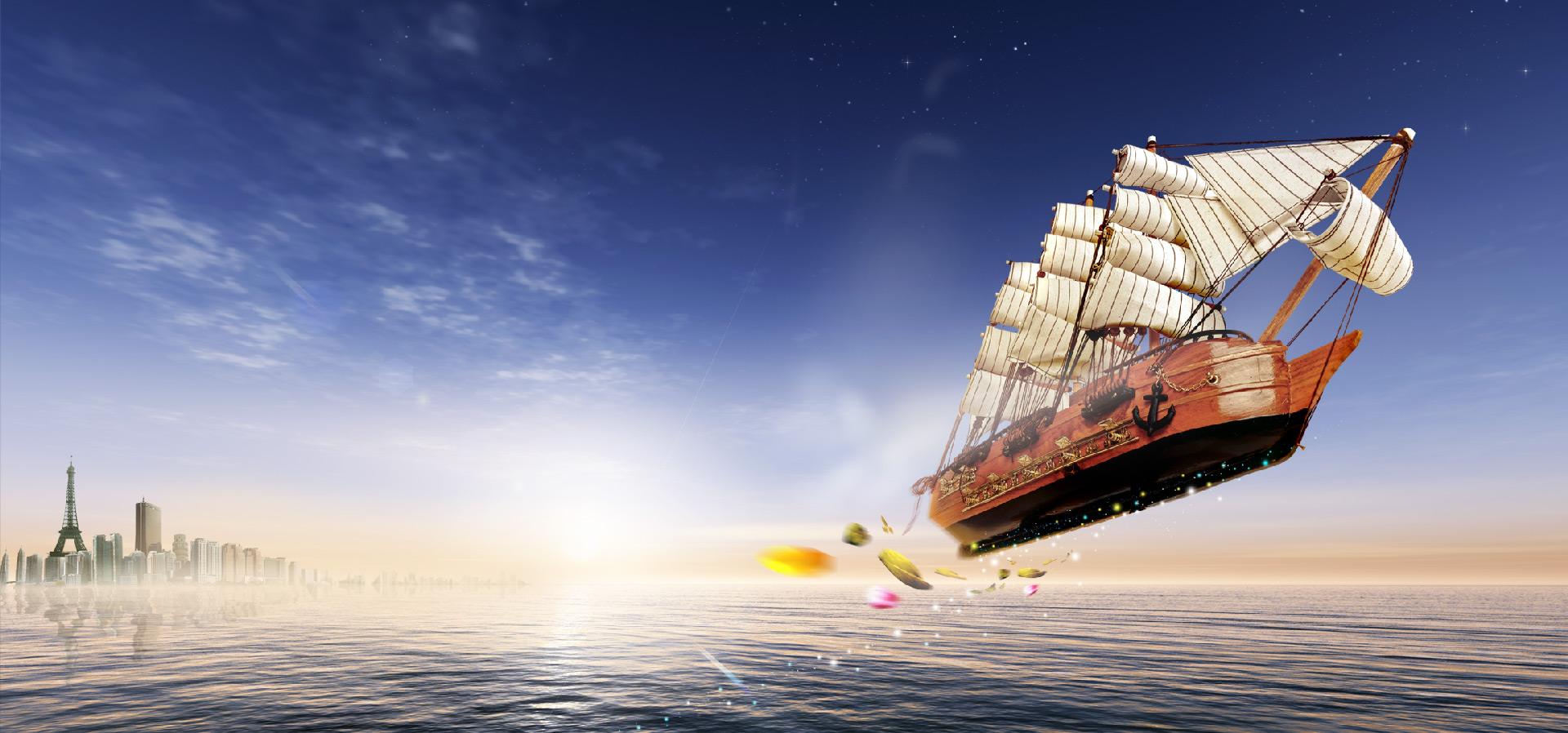 企业定位：中国钢结构绿色建筑服务行业的先行者和实践者
发展目标：提升装配式钢结构技术为己任，促进钢结构行业规范管理为目标
服务理念：技术领先，服务一流
服务宗旨：为客户提升专业价值、创造专业价值
企业精神：专业、敬业
02
INDUSTRY BACKGROUND
行业背景
装配式建筑发展趋势
DEVELOPMENT TREND OF ASSEMBLED ARCHITECTURE
国内趋势：未来5年，国内装配式钢结构产业将迎来发展的春天，每年将保持30%以上得增长。
国外趋势：在西方发达国家，装配式建筑占比普遍在70%以上，已处于发展成熟期。
2020年中国装配式建筑发展目标
装配式建筑政策优势
POLICY ADVANTAGES OF ASSEMBLED ARCHITECTURE
国务院常务会议：决定大力发展装配式建筑，推动产业结构调整升级。
住建部部长发声：大力发展装配式建筑，带动建造方式深刻革命。
《关于促进建筑业持续健康发展的意见》：再提大力发展装配式混凝土和钢结构建筑
《“十三五”节能减排综合工作方案》：推广节能绿色建材、装配式和钢结构建筑
《政府工作报告》：李克强总理强调大力发展钢结构和装配式建筑
《关于大力发展装配式建筑的指导意见》：装配式建筑提到国家层面，明确京津冀等三大城市群为重点推进地区
《关于进一步加强城市规划建设管理工作的若干意见》：力争10年左右使装配式建筑占比新建建筑达30%
国务院常务会议：深化建筑业改革，推广装配式建筑
国务院
2017.01
2017.02
2016.09
2017.02
2016.02
2016.03
2017.03
2017.01
2017.07
2017.03
2016.12
2017.04
住建部
《装配式劲性柱混合染框架结构技术规程》，自2017年10月1日起实施
《建筑节能与绿色建筑发展“十三五”规划》：完善装配式建筑相关政策、标准及技术体系
发布《装配式混凝土结构建筑工程施工图设计文件技术审查要点》
《“十三五”装配式建筑行动方案》以及配套管理方法等三大文件：明确2020年前全国装配式建筑占新建比例达15%以上，其中重点推进地区20%以上
发布《装配式混凝土、钢结构以及木结构三大建筑技术标准》，2017年6月1日起实施
协同18部委制定落实《建筑业持续健康发展意见》重点任务分工方案，包含7大部分20项内容
装配式建筑性能优势
PERFORMANCE ADVANTAGES OF ASSEMBLED BUILDINGS
02
01
04
11
12
13
14
15
16
07
08
09
10
05
06
03
抗震抗风
节能
环保
造型美观
不受限制
保温隔热
隔音降噪
性价比高
坚固耐久
得房利高
抗雪防虫
施工便利
防潮通风
舒适便利
个性定制
可重复利用
自重轻
室外的事情室内做，高空的事情地面做
工地的事情工厂做，危险的事情机器做
质量安全计算机做
装配式建筑应用领域
ASSEMBLED ARCHITECTURE APPLICATIONS
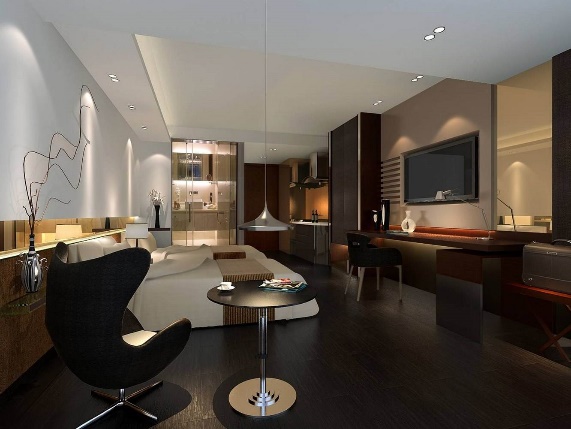 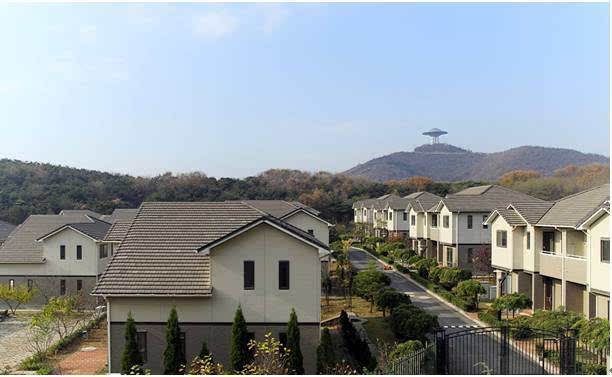 应用范围：
满足学校、医院、自建别墅、四合院、新农村建设、旅游民宿、生态农场、公租房、安置房、养老院、公寓、办公楼、酒店等不同种类建筑建设需求。

户型定制：
提供个性化户型定制服务，户型设计多样化，可灵活将空间划分成一室户、两房、三房等不同户型。

装修定制：
提供不同风格的全装修服务，将电气、给排水、暖通与空调、家居智能化、燃气供应及厨卫家具设施配套一次性安装到位。
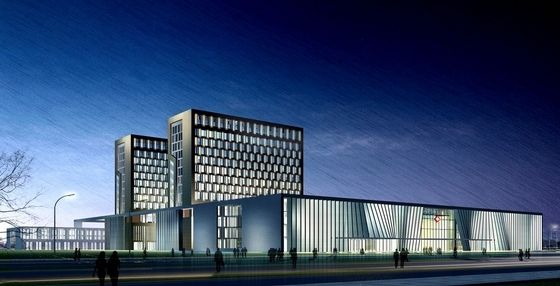 装配式CSC建筑体系
ASSEMBLED CSC ARCHITECTURAL SYSTEM
跟传统建设周期相比，节省三分之一时间
建设周期
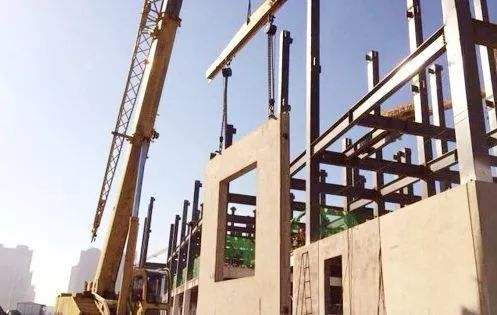 跟传统套内面积相比，增加百分之十
使用面积
跟传统施工用水相比，只达到传统的百分之一
工程用水
按国家绿色二星建筑评价体系，制定环保标准
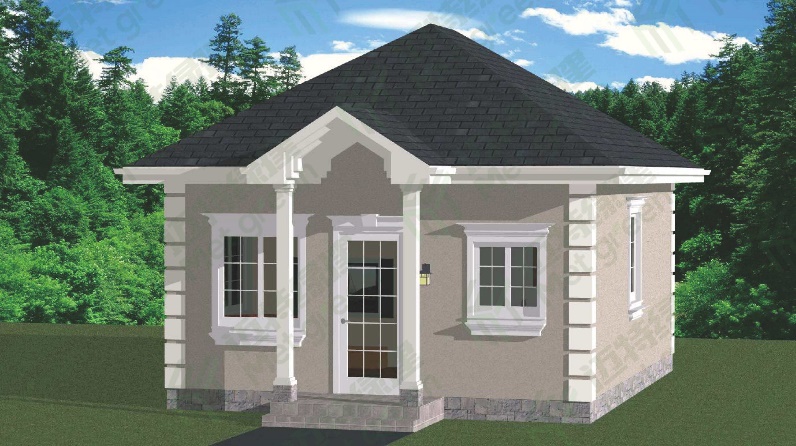 建筑环保
跟传统建筑能耗相比，效果达到80%
建筑节能
按国家工程建设规定，抗震设防烈度为8度
楼体抗震
03
CORE PRODUCT
核心产品
装配式学校医院
ASSEMBLED SCHOOL HOSPITAL
产品特征
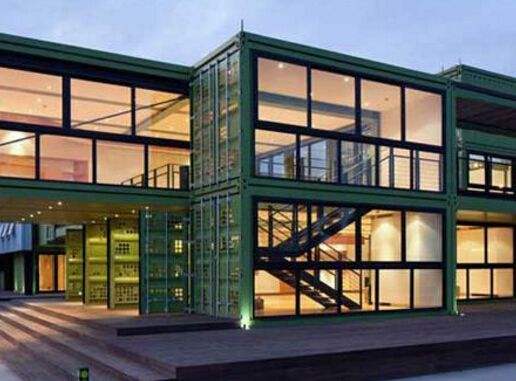 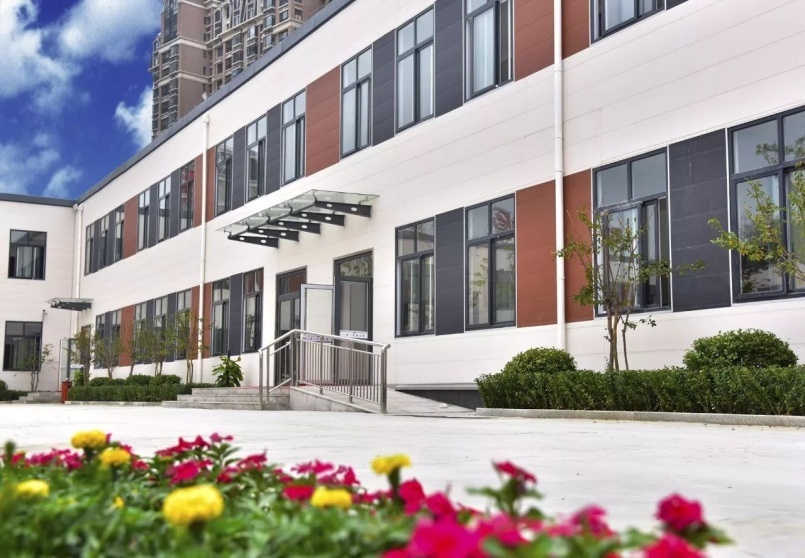 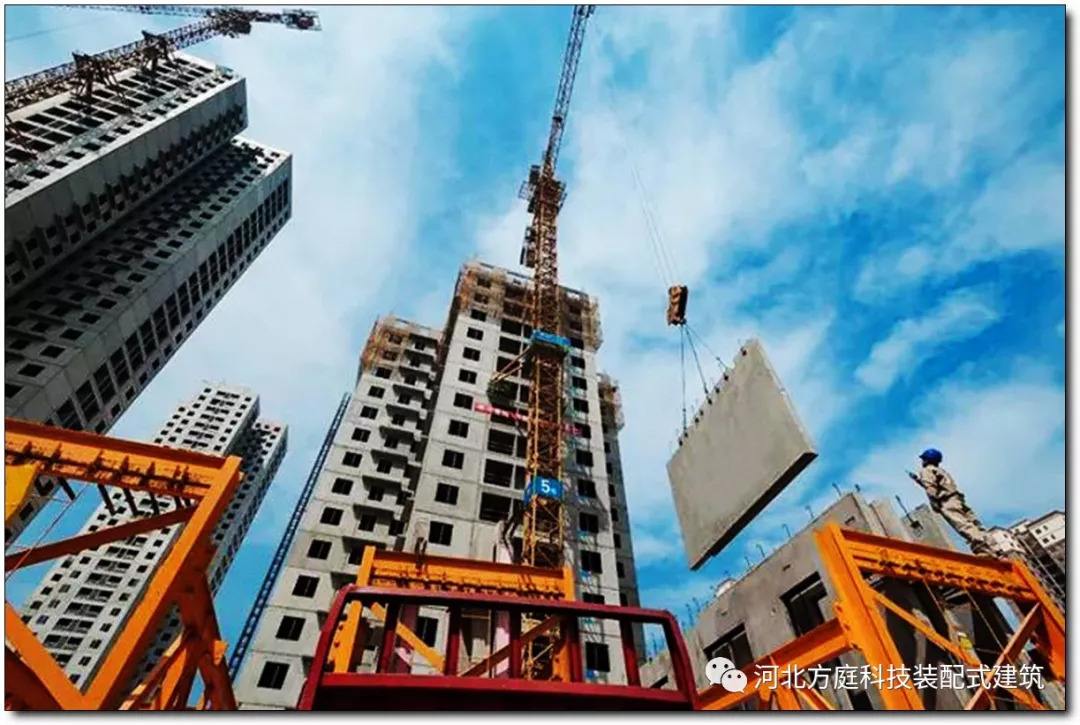 装配式建筑以绿色发展作为理念，以科技进步为支撑，以建筑工业化为核心，以建筑工程的质量和效益为基础，最终实现资源节约型、环境友好型的目标。

    学校、医院建筑等属于大型公共建筑，按照国家和地方的相关要求，必须实施装配式建设，为了满足建筑的安全、耐久以及适用性，我们通过运用信息化技术手段，加强全过程质量管控等措施，确保工程质量符合要求。
装配式学校医院
ASSEMBLED SCHOOL HOSPITAL
产品优势
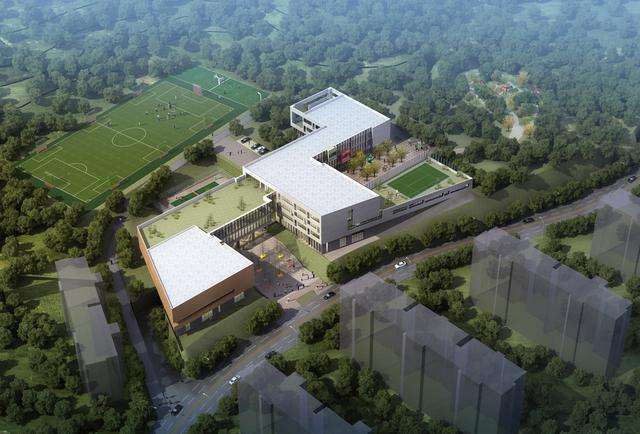 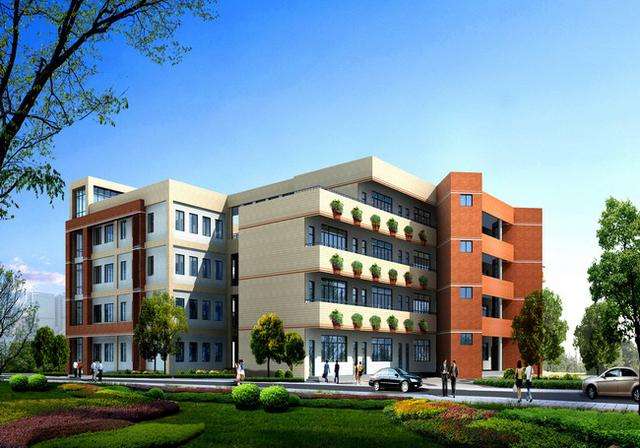 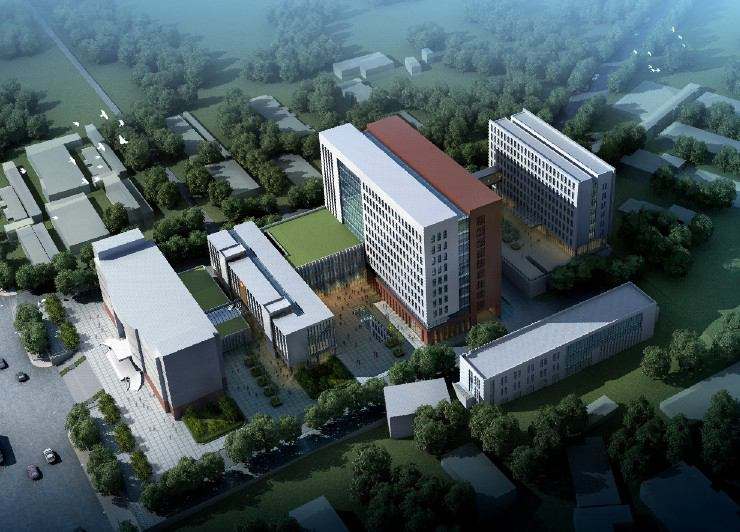 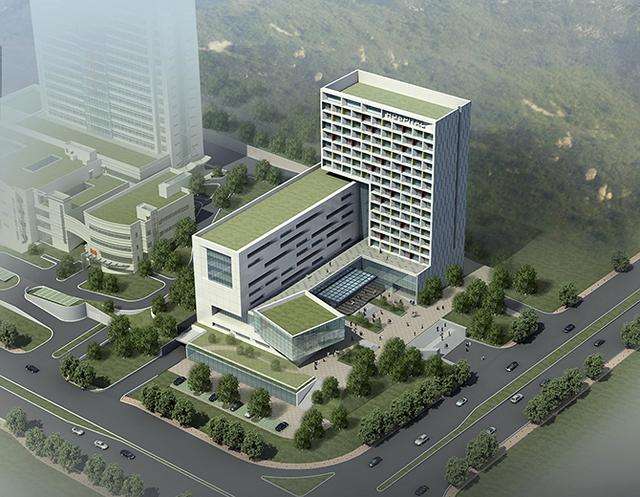 标题文字
add your words here，according to your need to draw the text box size
add your words here，according to your need to draw the text box size
安全坚固
施工无污染、不扰民
建造快捷
绿色环保
03
04
01
02
工程建设工期跟传统建筑安装施工相比缩短至两个月
现场干法作业，不需大型机械，没有污水、噪音和粉尘，不给业主及周围居民带来任何干扰。
现场干法作业，不需大型机械，没有污水、噪音和粉尘，不给业主及周围居民带来任何干扰。
房屋采用柔性结构 墙体和屋面都是轻质建材；
抗9度地震，在地震等灾害发生时，房屋不但不会倒塌，更不会发生砸伤情况；抵御12级台风；
外墙耐火极限超过2个小时，可提供充分的逃生时间。
装配式保障房
ASSEMBLED SUPPORT ROOM
产品特征
装配式保障房、公租房均采取“拼装”模式，进行工厂化、标准化、产业化施工，并实施管线和结构分离的内装产业化，外墙板、楼梯、阳台板、空调板等均实现工厂化预制。

    装配式是推进建筑产业现代化、标准化的有效手段，运用于保障房、公租房建设，可以有效降低资源消耗、减少环境污染、提高建设效率、提升建筑品质，是实现节能减排、化解钢铁过剩产能、推进绿色安全施工、改善人居环境、促进行业转型升级与产业结构调整的有效途径。
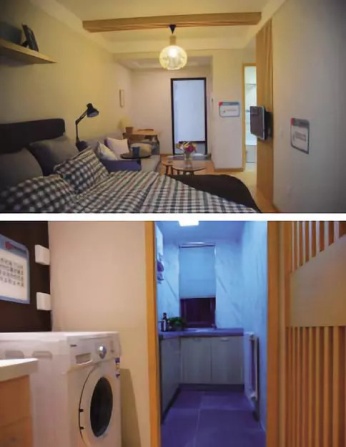 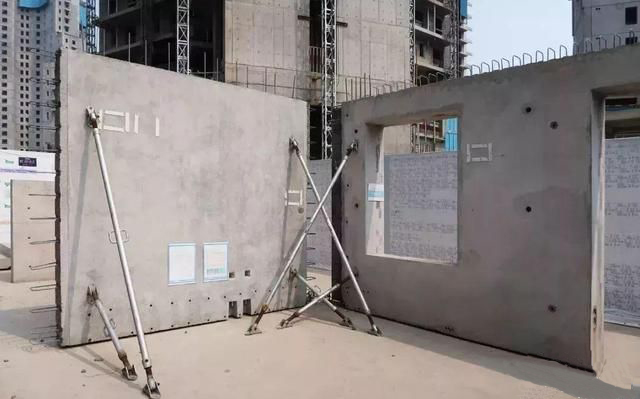 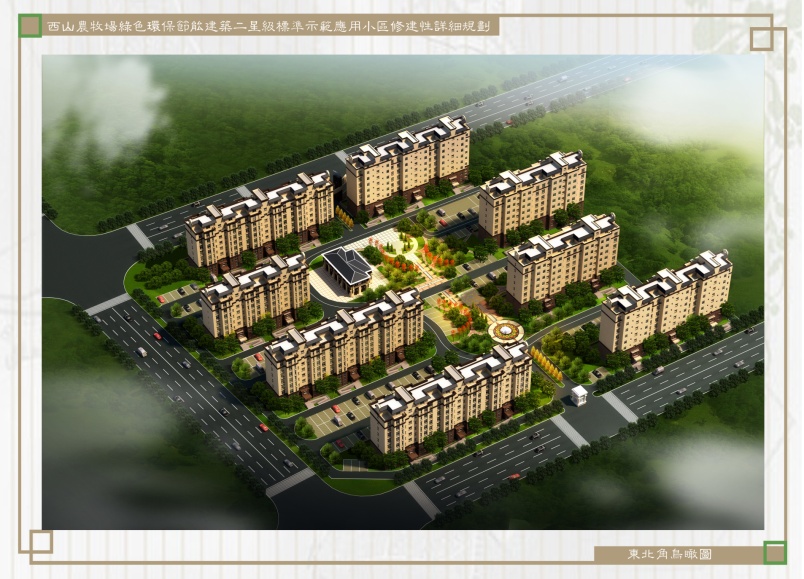 装配式保障房
ASSEMBLED SUPPORT ROOM
产品优势
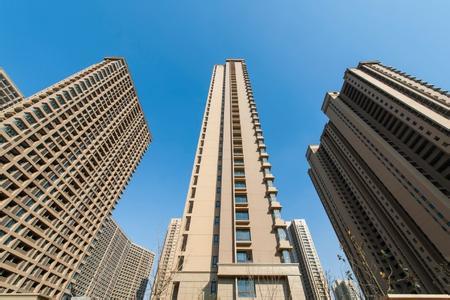 实际使用面积增加
   钢结构特性，可为住户增加10%室内使用面积。
户型实现个性化定制
   根据用户实际居住需求，合理划分室内空间，实现户型可定制
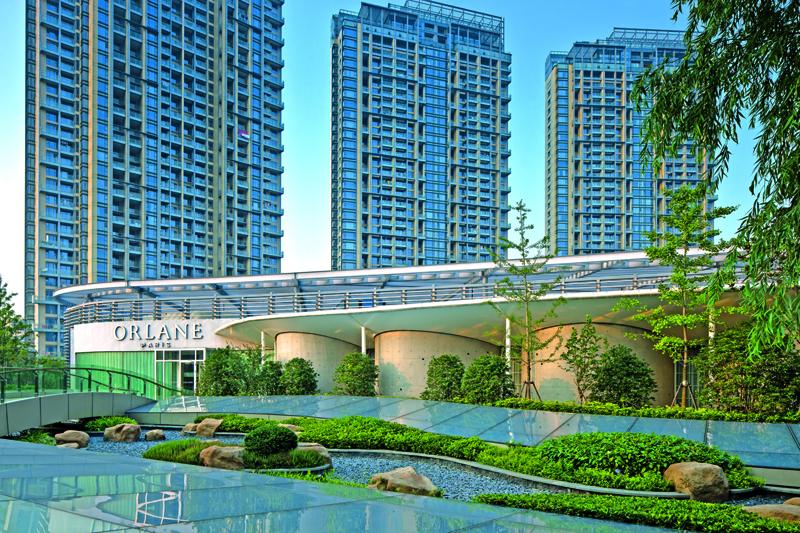 全装修配套方案
   真正实现拎包入住，省去装修烦恼
延伸服务
   提供不同风格的软装配套方案
装配式绿色农房
ASSEMBLED GREEN FARMHOUSE
产品特征
装配式绿色农房是将本地自然环境、节地布局模式、气候等特点和经济社会发展水平，结合低层房屋抗震构造设计、节水节能技术、太阳能利用技术等绿色建筑设计与本地农房风貌相结合，就地取材、经济易行、施工简便的乡土绿色建筑。

    装配式绿色农房具有抗震、保温、防火、节能等多种优点，装配构件工厂预制，运至施工现场机械化吊装，施工速度快，让农村建筑更节能、更环保，为农民建造冬暖夏凉的舒适住房，使农民切实感受节能新材料、新技术带来的便利和改变。
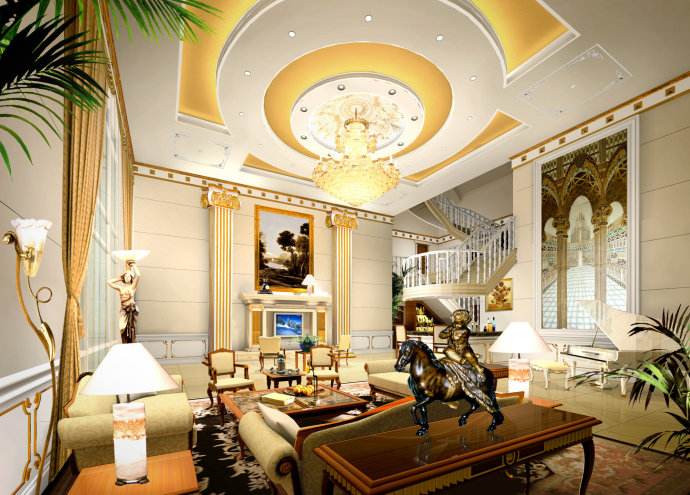 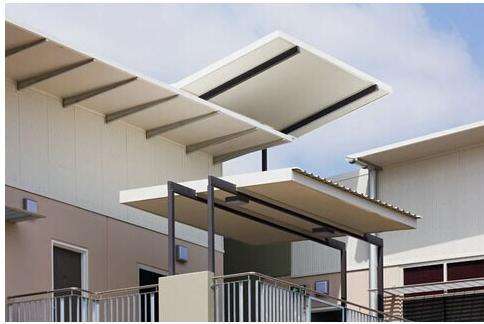 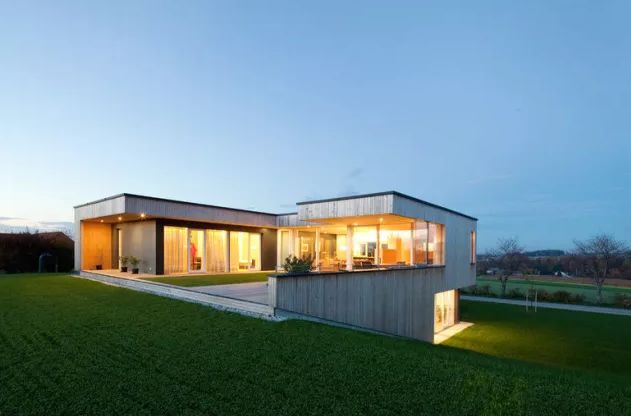 装配式绿色农房
ASSEMBLED GREEN FARMHOUSE
产品优势
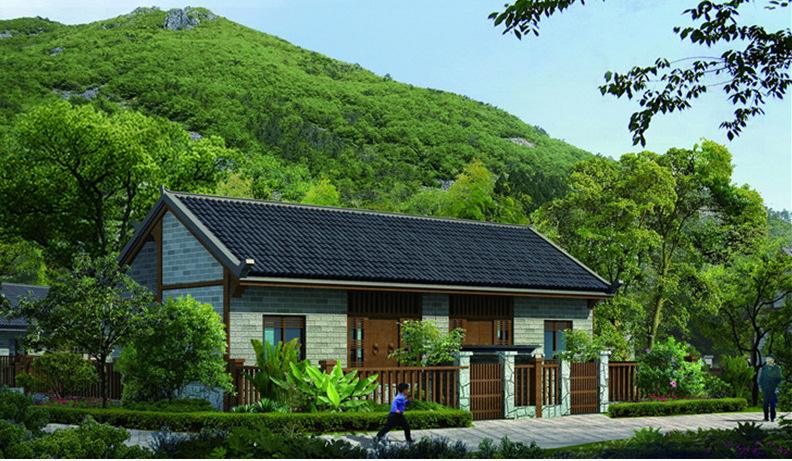 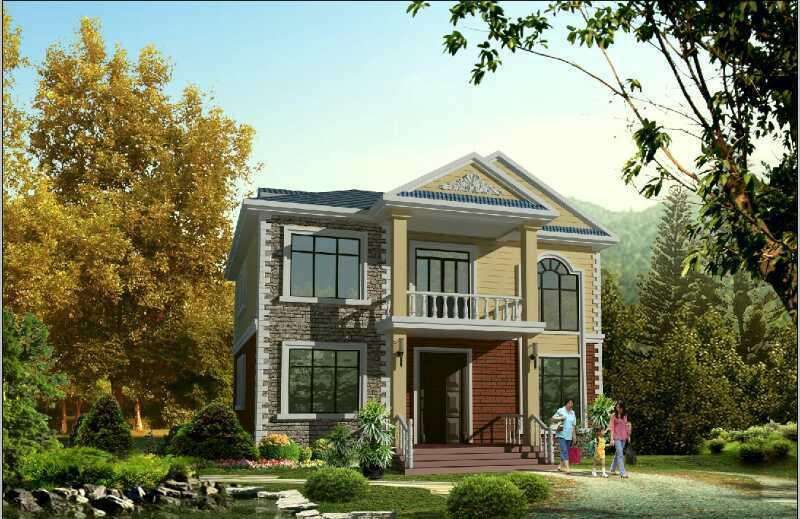 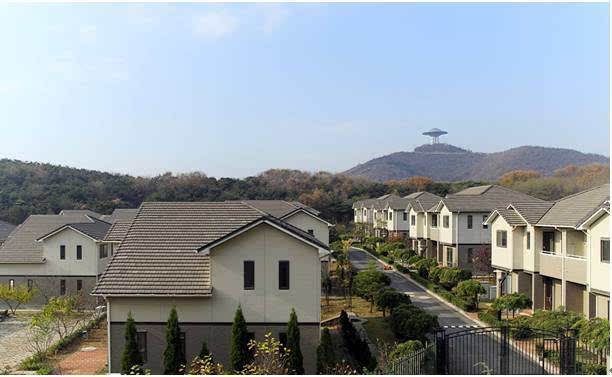 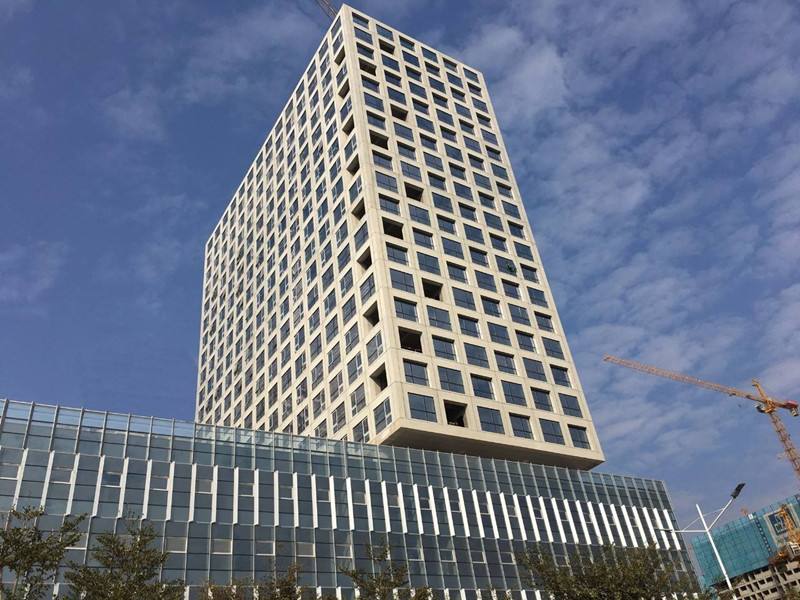 样式美观
建造无忧
性价比高
建造快
实现从需求到入住一条龙服务，省去中间环节劳神费力
可根据用户喜好选择喜欢的建筑风格
保温性、抗震性、隔音性、耐久性、防虫蚁、抗风抗震等性能优越，使农民住进最安全最环保最舒适最温暖的家
房屋主体两天搭建完成
04
CONSULTING SERVICE
咨询服务
行业会议
INDUSTRY CONFERENCE
为充分发挥在建筑领域的资源优势，共同开展建筑信息化、装配式技术研究与推广业务，北京中联建研科技有限公司同住房和城乡建设部科技和产业化发展中心建立了密切合作伙伴关系。
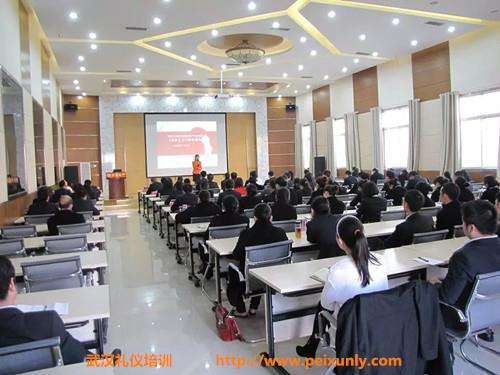 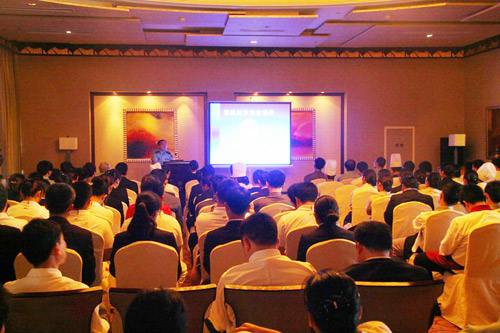 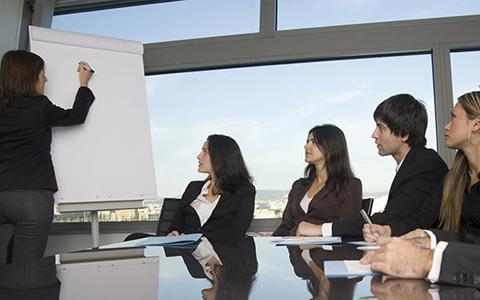 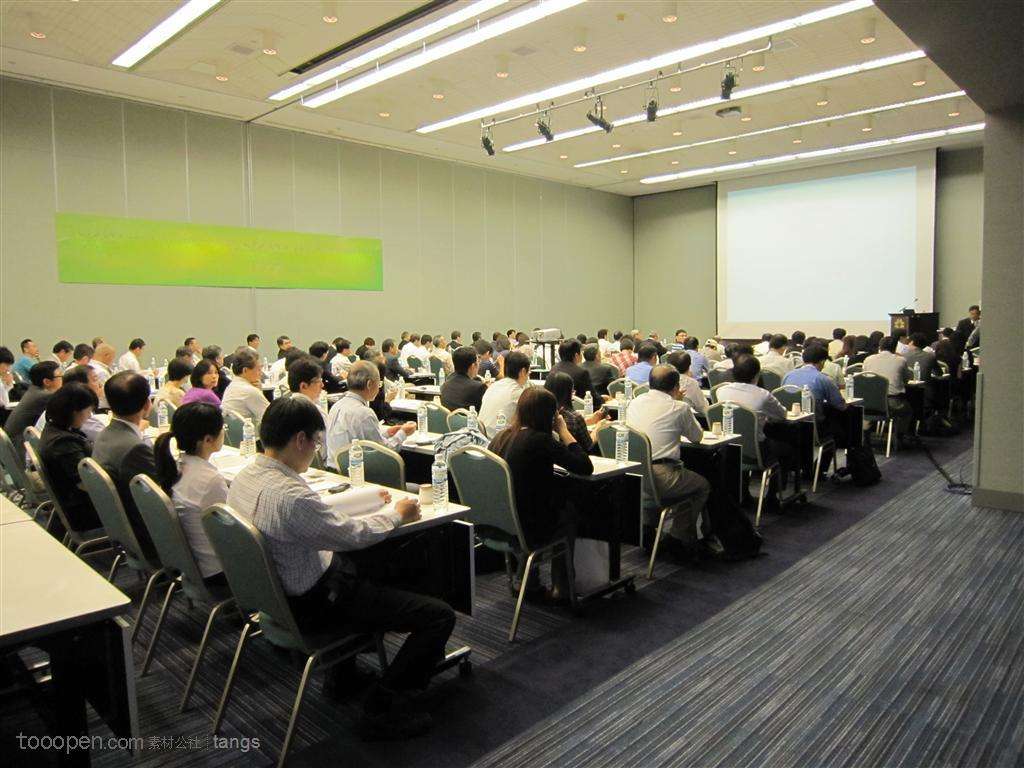 交流会
行业论坛
研讨会
培训会
服务咨询
SERVICE CONSULTATION
装配式建筑产业基地（园区）咨询
BIM信息技术咨询
围绕项目功能、进度、成本、效益进行科学有效的管理，对施工图设计、施工、竣工和交付运维全过程中，提供设计BIM模型方案。
对整个建筑产业基地的前期选址、政策指导、策划方案、产业体系构建、招商策划等提供全方位咨询指导服务。
助力企业
服务政府
根据用户需求及土地现状进行厂区规划及投资费用估算，提供生产设计规划、生产线布局、设备选型、经济测算等服务。
提供装配式钢结构建筑技术的选择和应用方案。提供预制构件深化设计咨询服务，配合考察确定构件加工单位，并提供专业的工厂生产指导、现场装配指导服务。
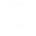 装配式厂房建设咨询
装配式建筑技术咨询
05
FUTURE DEVELOPMENT
未来发展
合作方式
COOPERATION MODE
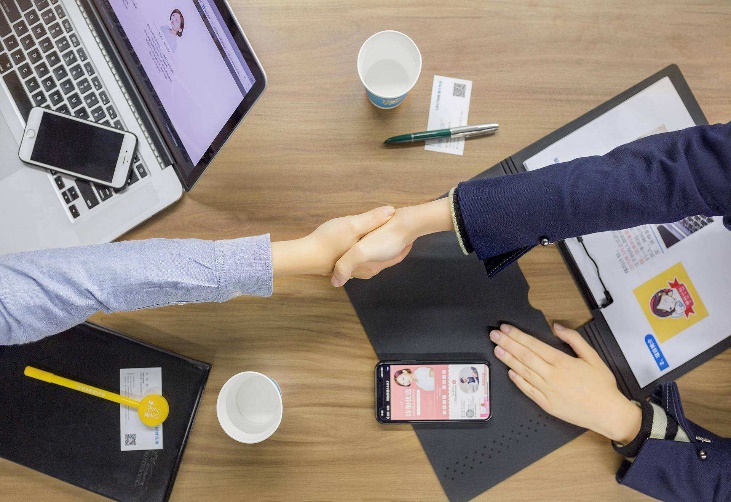 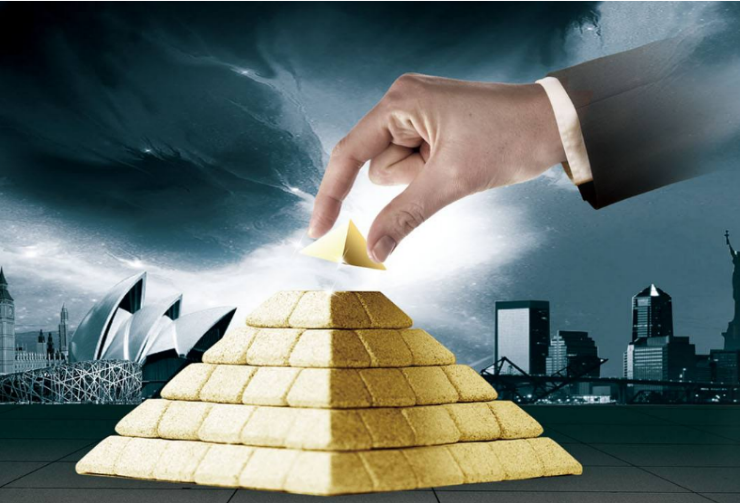 1
2
加 盟
技术合作
合作方需拥有专业的具备法人资格的生产工厂并具有该生产工厂的经营自主权；亦可与我方联合成立建筑体系生产和应用的有限公司或股份有限公司；
我方配备专业技术人员提供建筑体系应用的全程技术咨询、指导及培训等。
每个省/直辖市/自治区不超过2个合作伙伴，合作代理方享有在该地区内的代理权；
代理方在其代理区域内有一定的政府资源；
代理方需具有协作精神，诚实守信。
合作条件
COOPERATION CONDITIONS
技术合作方需具备的条件
合作代理方需具备的条件
负责成立建筑产业化建筑体系生产、推广和应用的有限责任公司或股份制有限公司；
负责提供体系生产所需场地、厂房；
购置体系生产所需的成套设备和相关配套设备；
在双方签订协议12个月内建立生产工厂并正式投产；
负责生产工厂的管理，保证产品符合技术规范和质量标准；
负责所生产产品的推广应用，确保产品正确使用；
组建专业的生产、推广和管理团队，定期接受我方安排的各类培训；
拥有代理区域住宅、公共建筑建设领域丰厚的市场资源；
具备丰富的市场推广经验和能力；
具有协作精神，诚实守信。
公司愿景
02
01
03
COMPANY VISION
打造国家级建筑行业权威平台
打造国内装配式建筑全产业链服务平台
打造装配式建筑钢结构专业技术平台
感谢聆听 批评指导
北京中联建研科技有限公司
2019年3月